Chào mừng các em học sinh
Tự nhiên và Xã hội 2
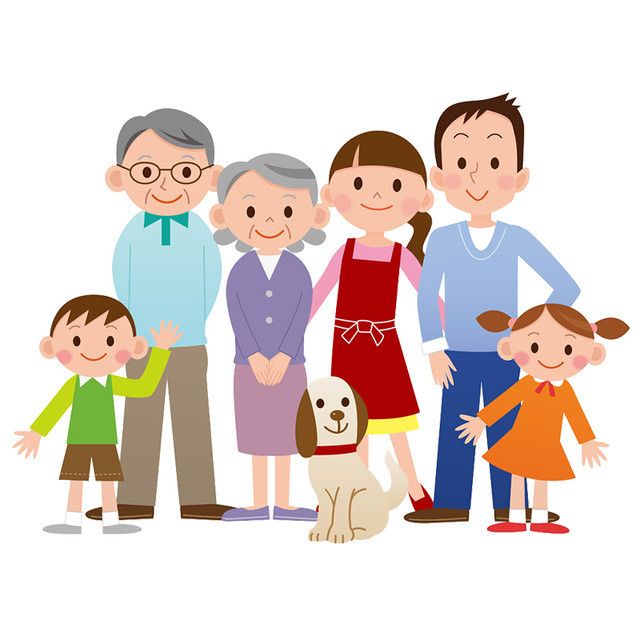 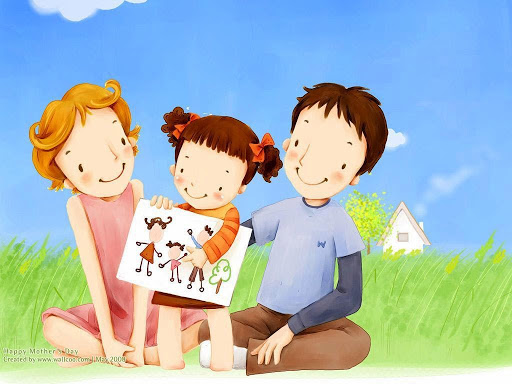 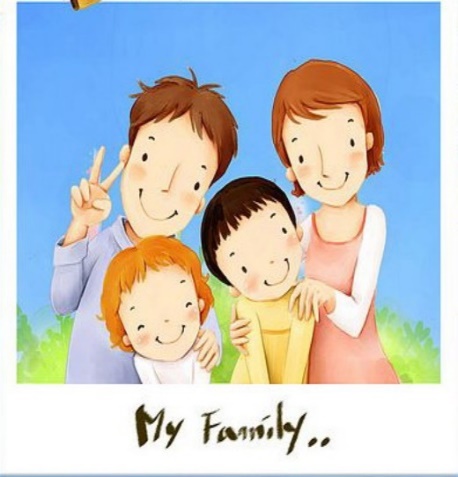 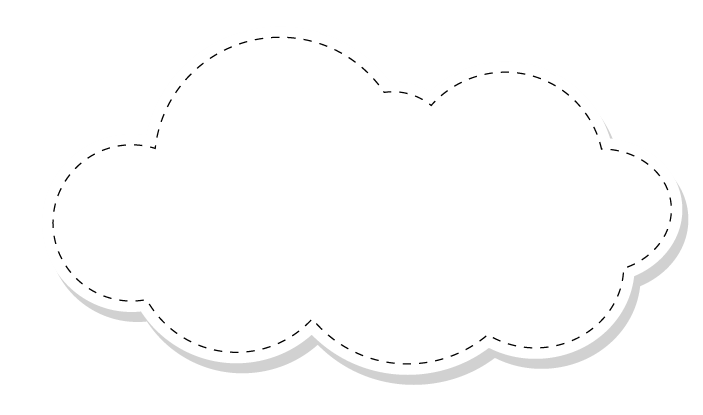 Chào mừng các em học sinh
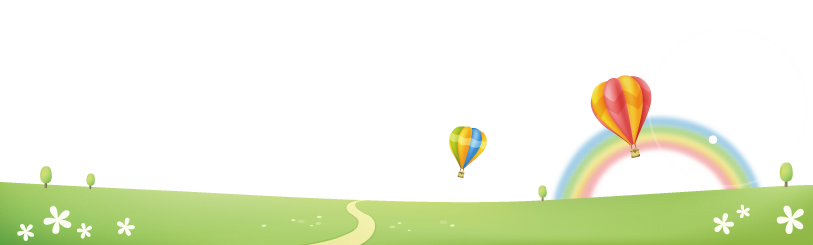 Tự nhiên và Xã hội 2
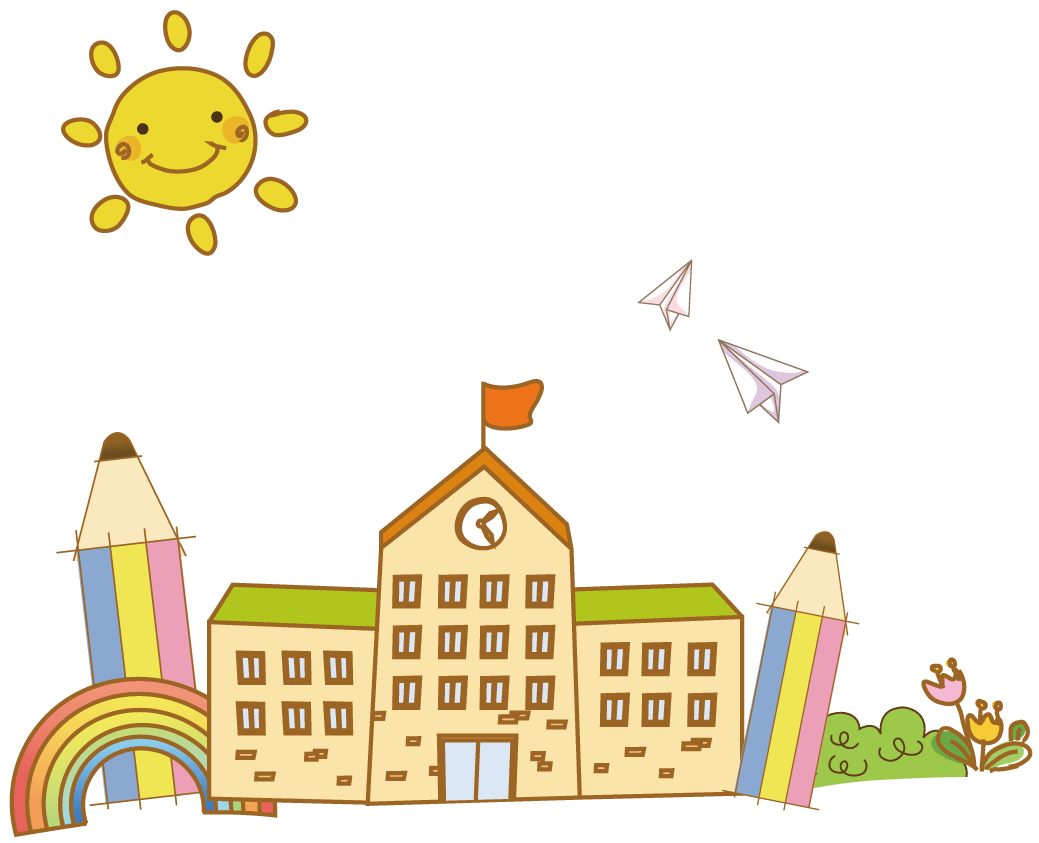 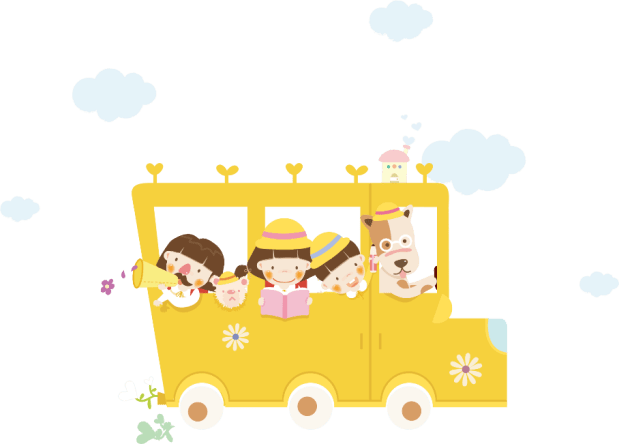 1. Bài hát nhắc đến ai?
2. Người đó làm công việc gì?
Thứ ba ngày 12 tháng 9 năm 2022
Tự nhiên và Xã hội
Nghề nghiệp của người lớn trong gia đình. (T1)
Mục tiêu
1. Học sinh thực hiện được các việc:
- Đặt được câu hỏi để tìm thông tin về công việc, nghề nghiệp của những người lớn trong gia đình.
- Nêu được ý nghĩa của những công việc, nghề nghiệp đó đối với gia đình và  xã hội.
2. Học sinh vận dụng: Kể được công việc hoặc nghề nghiệp của người thân trong gia đình.
3. Học sinh hình thành năng lực tự học, giao tiếp và phẩm chất chăm chỉ, yêu thương, trách nhiệm.
Hoạt động mở đầu
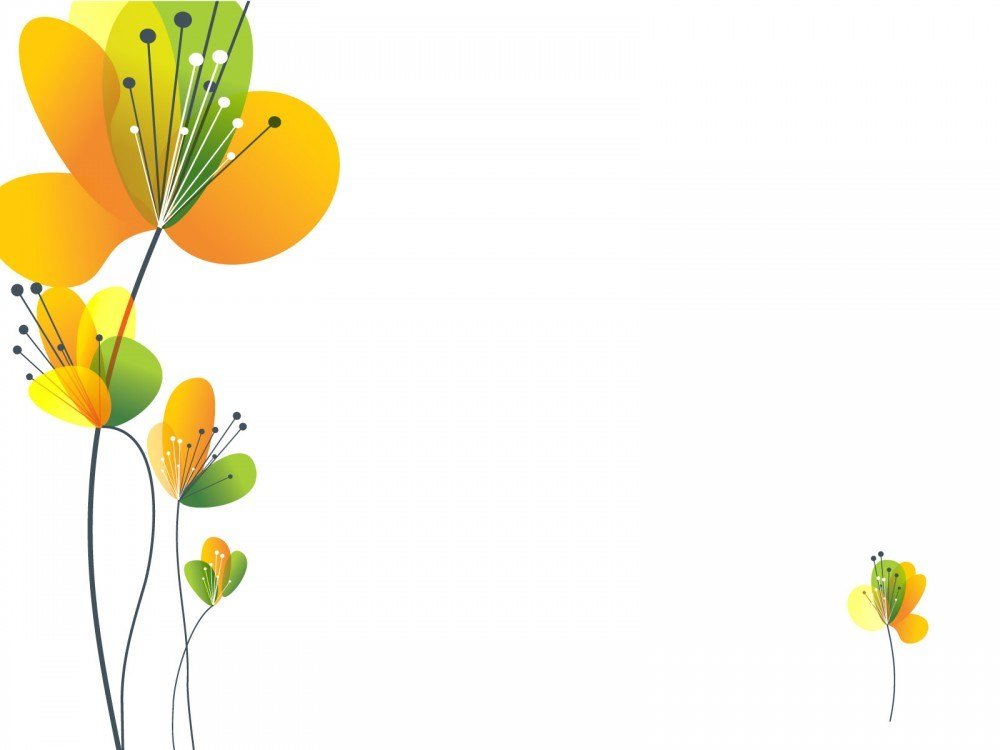 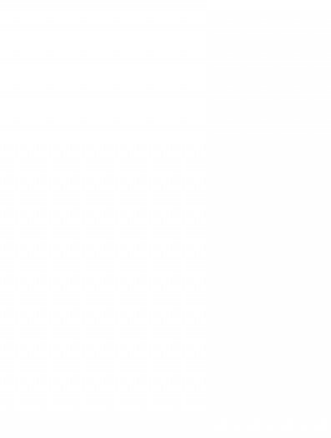 Kể tên công việc hoặc nghề nghiệp của người lớn mà em biết
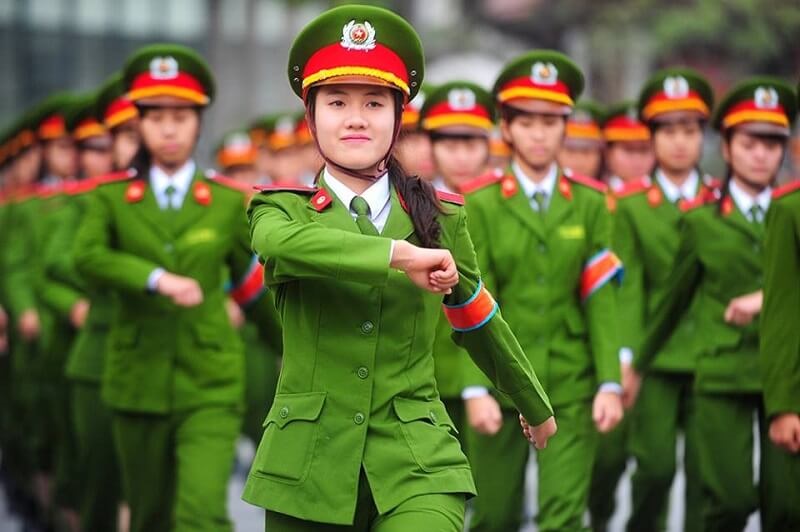 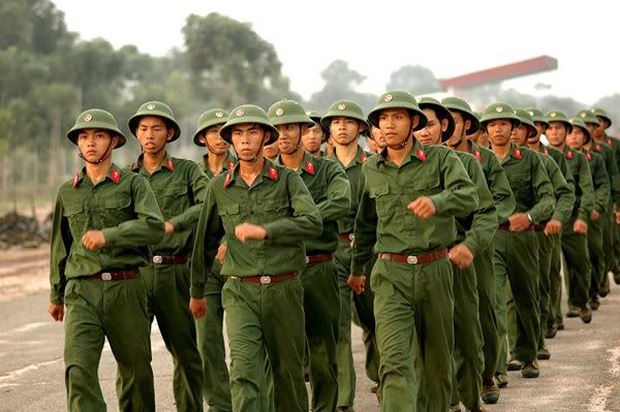 Công an
Bộ đội
Bác sĩ – y tá
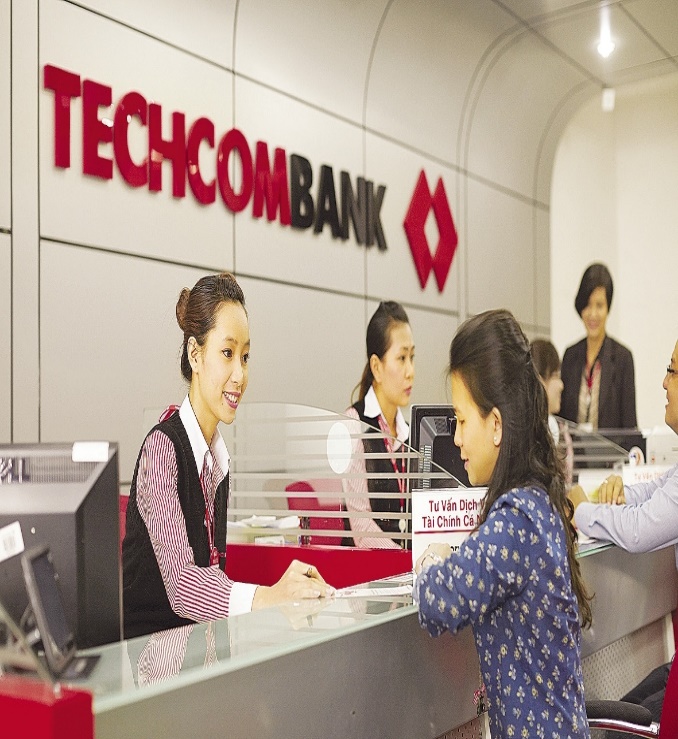 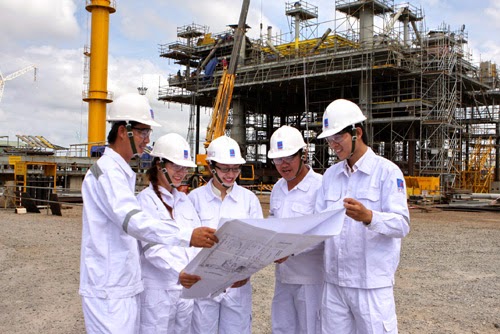 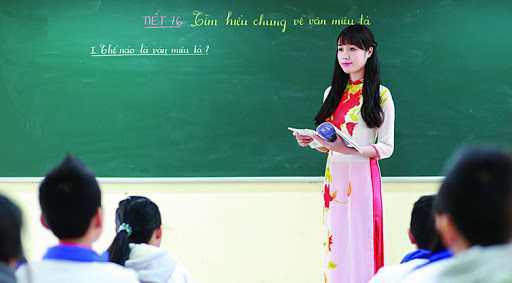 Kĩ sư xây dựng
Ngân hàng
Giáo viên
Hoạt động khám phá
1. Tìm hiểu về nghề nghiệp của người lớn trong gia đình em theo gợi ý dưới đây:
- Tên công việc hoặc nghề nghiệp của người thân
- Lợi ích của công việc hoặc nghề nghiệp đó là gì?
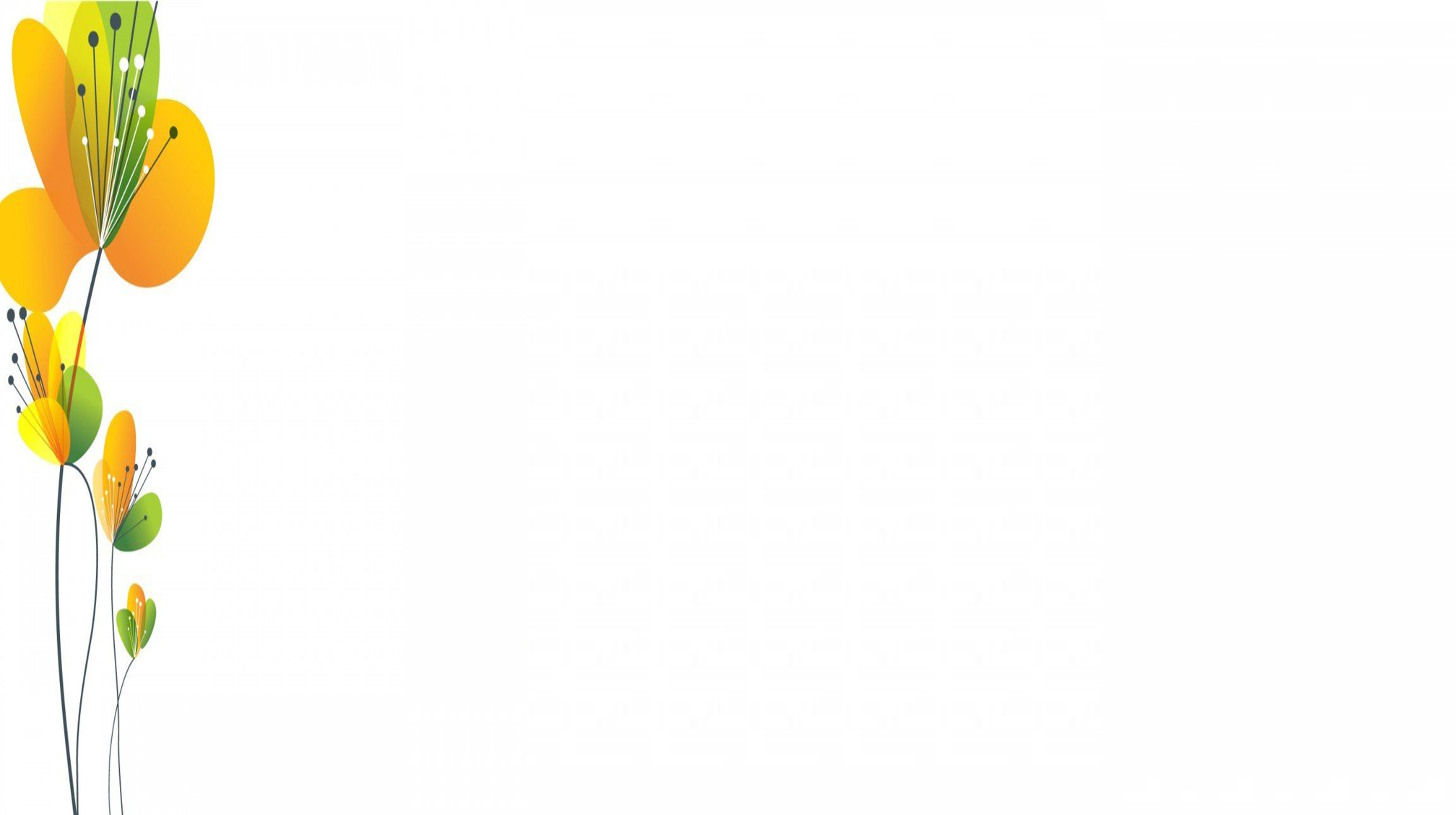 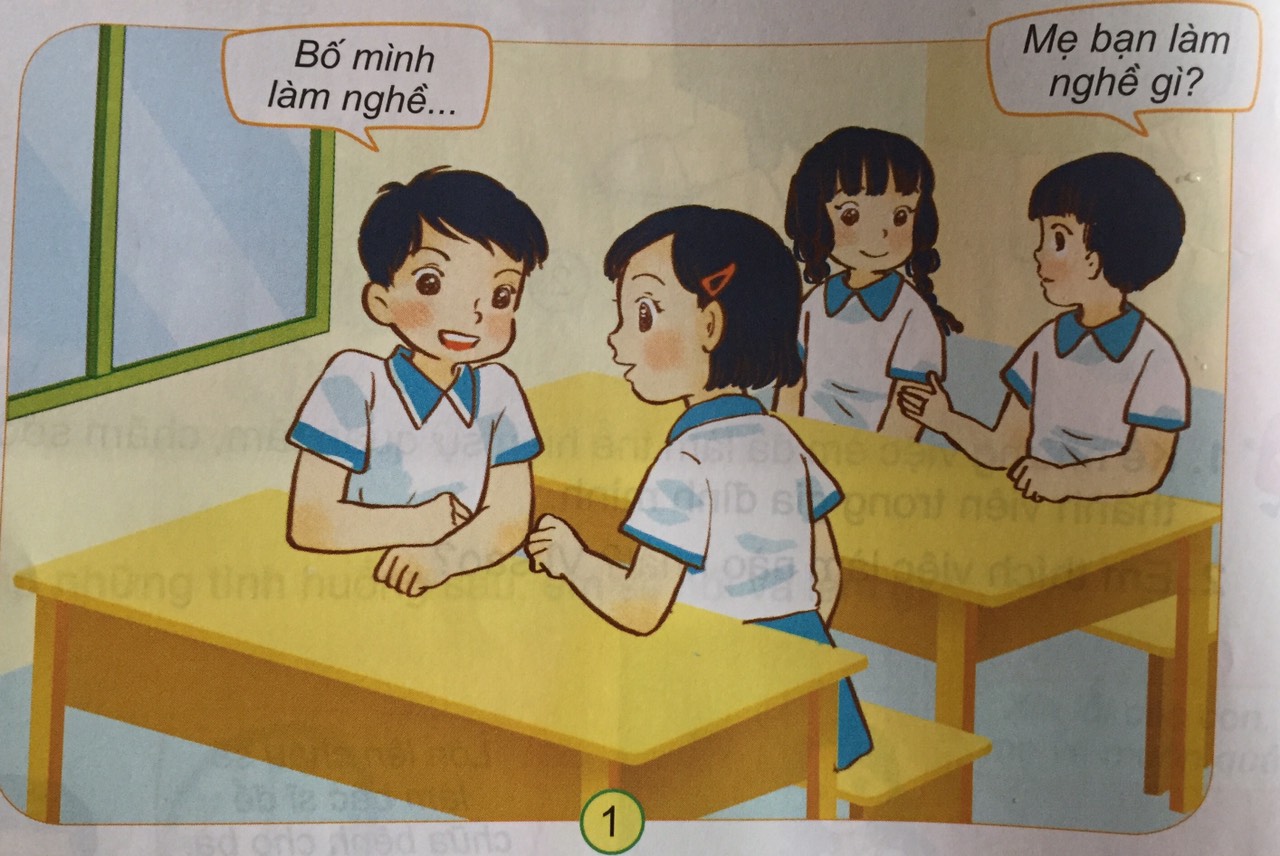 Bố (mẹ) bạn làm làm công việc (nghề) gì?
Công việc (nghề) đó có lợi ích gì?
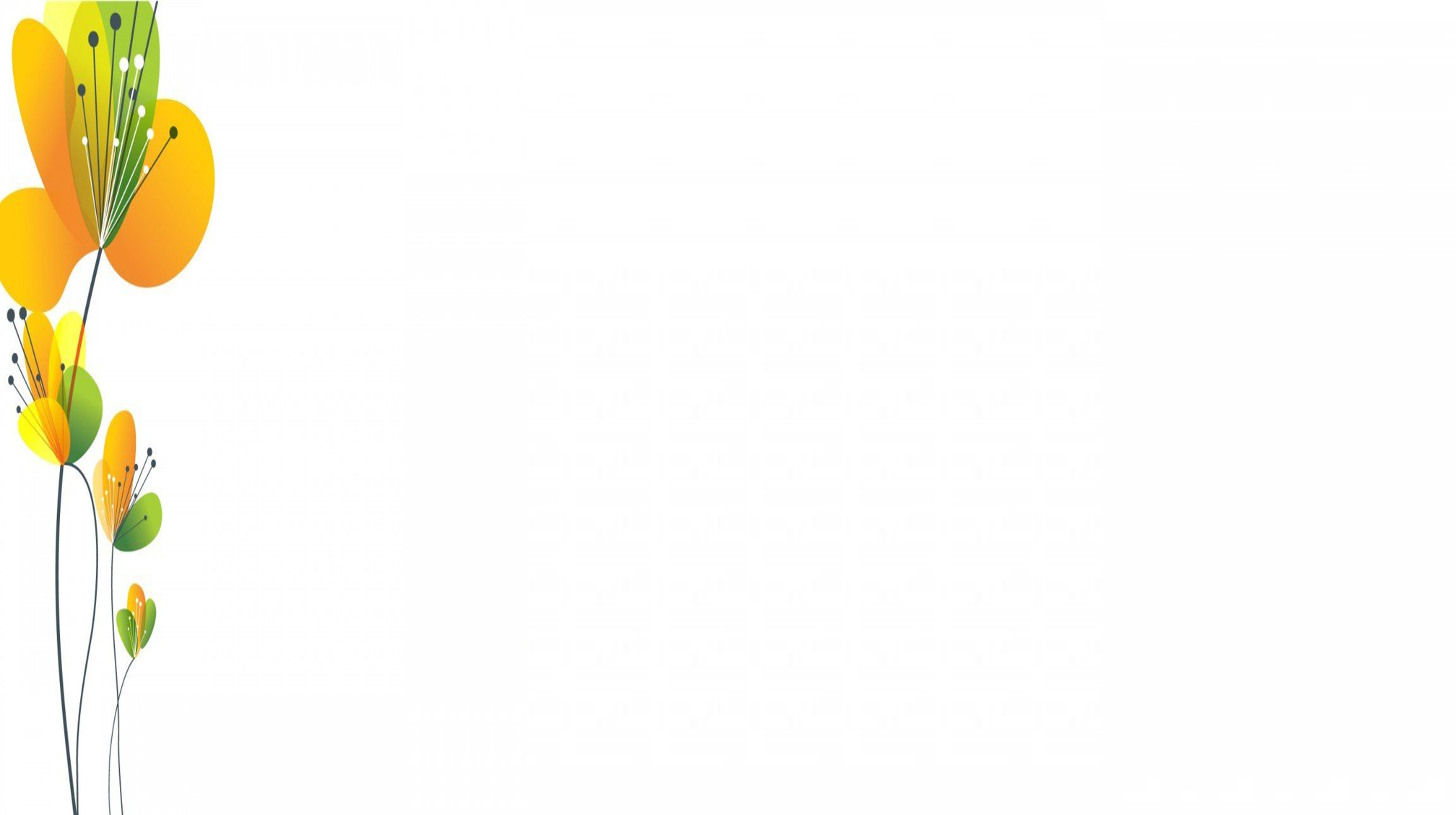 Bố tớ khám và chữa bệnh cho mọi người  bạn ạ.
Nam ơi, bố bạn làm nghề gì?
Nghề đó 
có lợi ích gì vậy?
Bố mình làm nghề bác sĩ đấy.
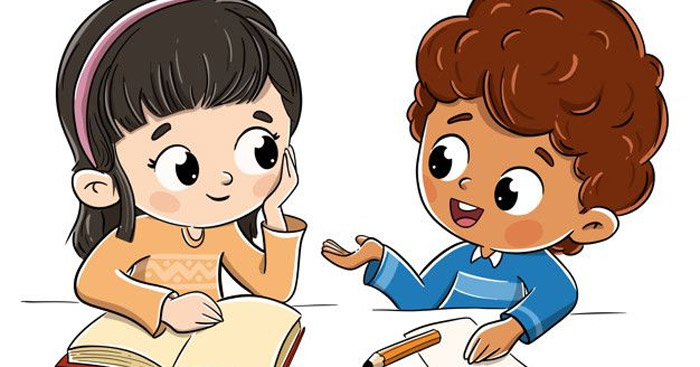 Mỗi công việc hoặc nghề nghiệp  đều mang lại những lợi ích riêng và đều đóng góp chung vào sự phát triển của xã hội.
2. Chỉ và nói về công việc hoặc nghề nghiệp của những người trong hình?
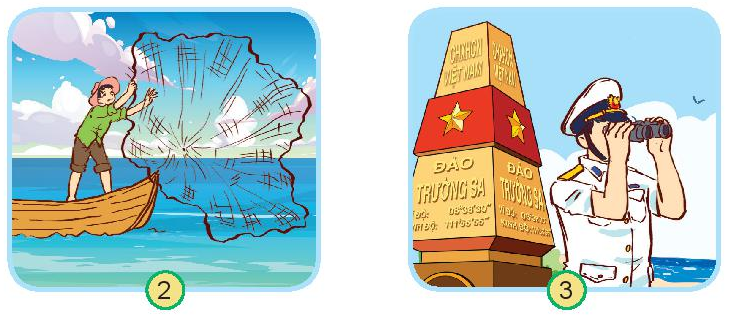 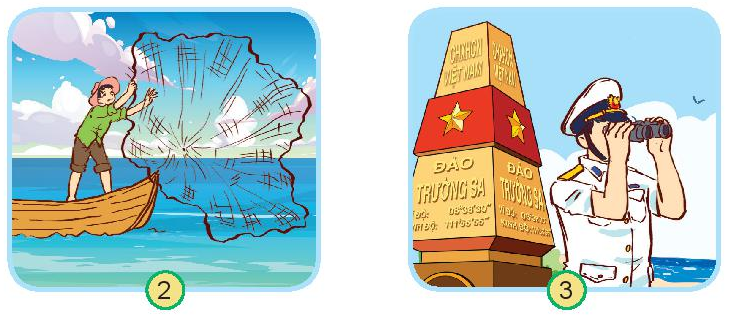 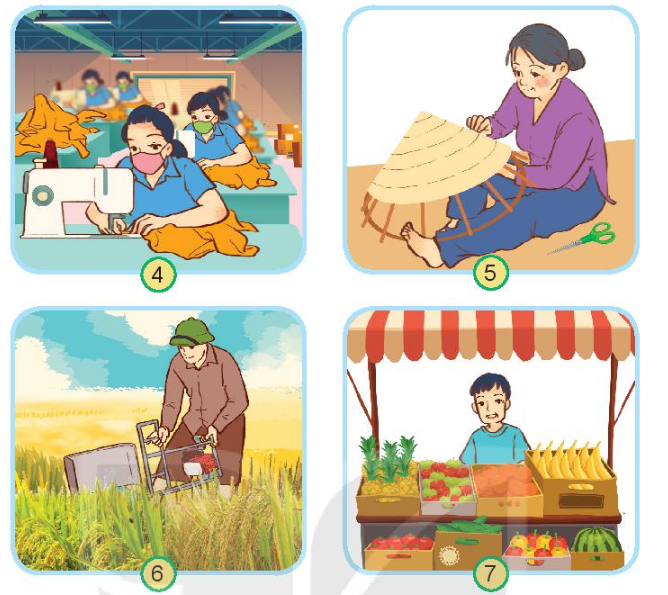 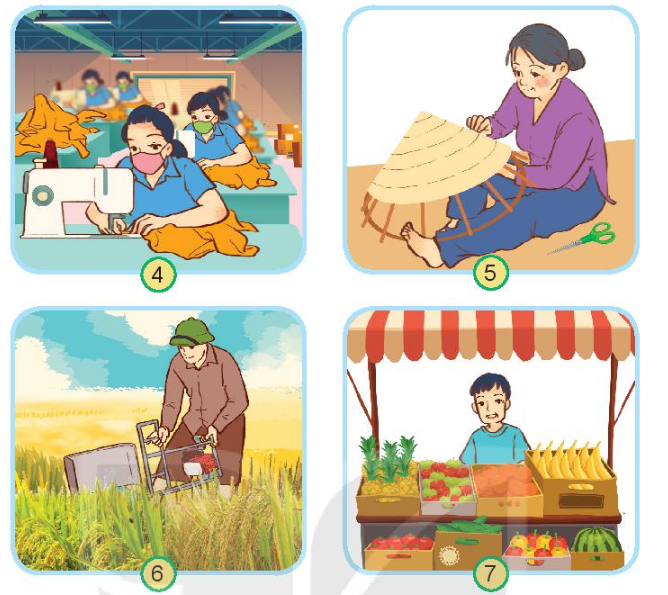 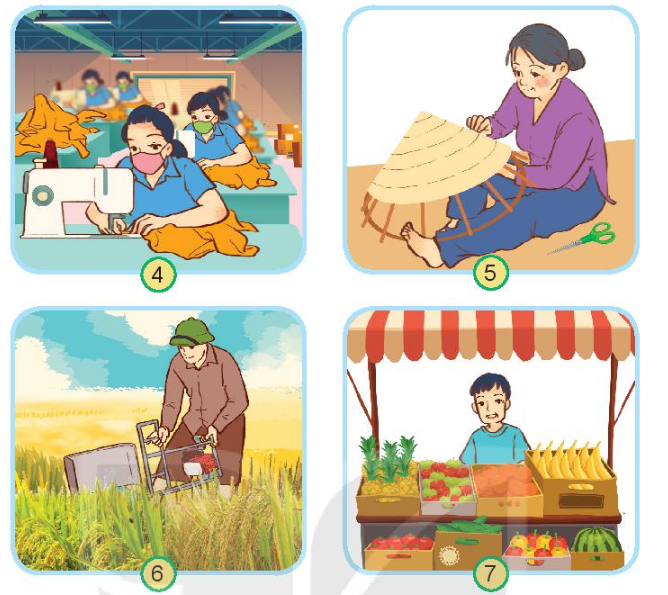 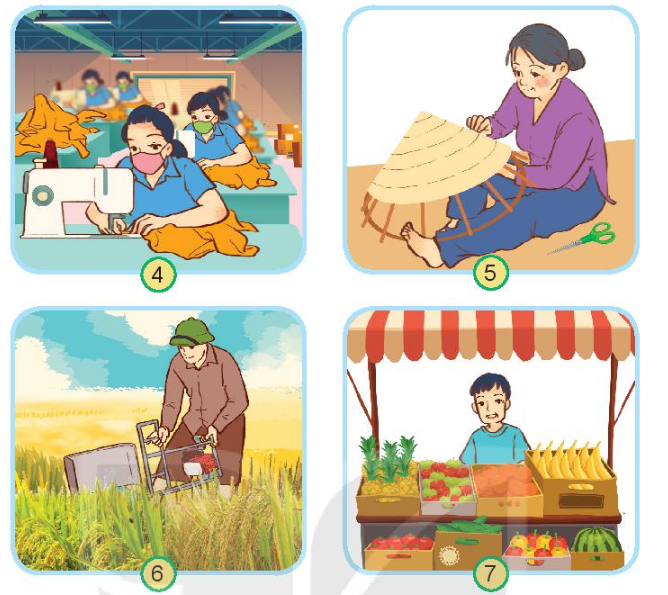 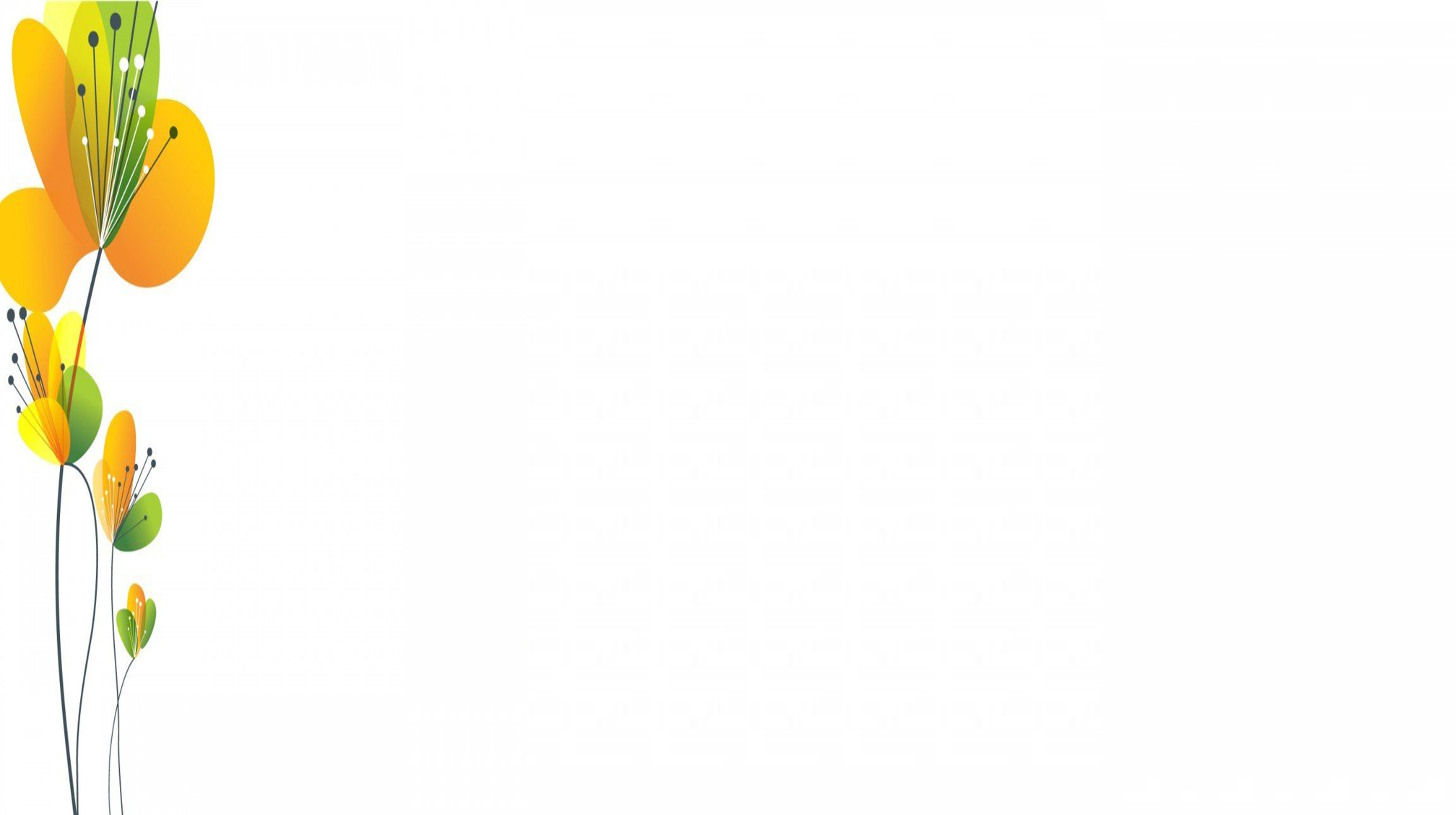 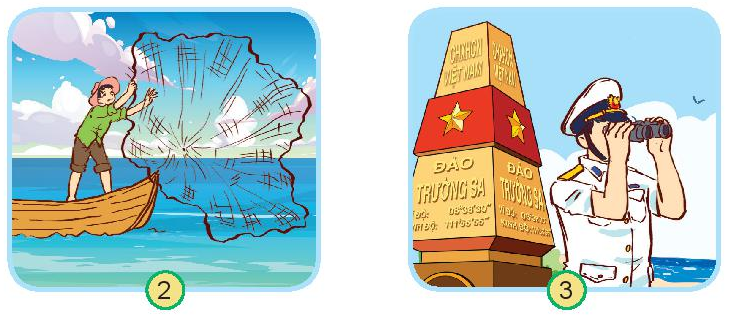 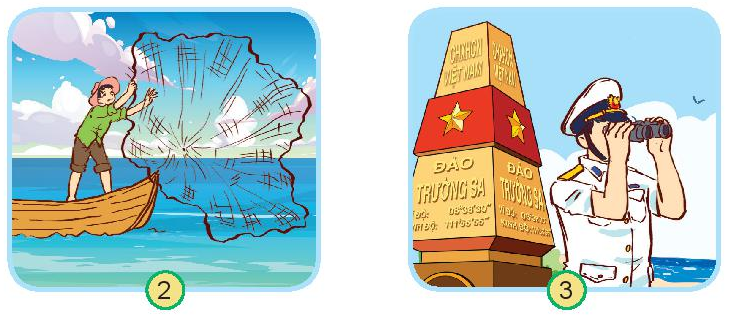 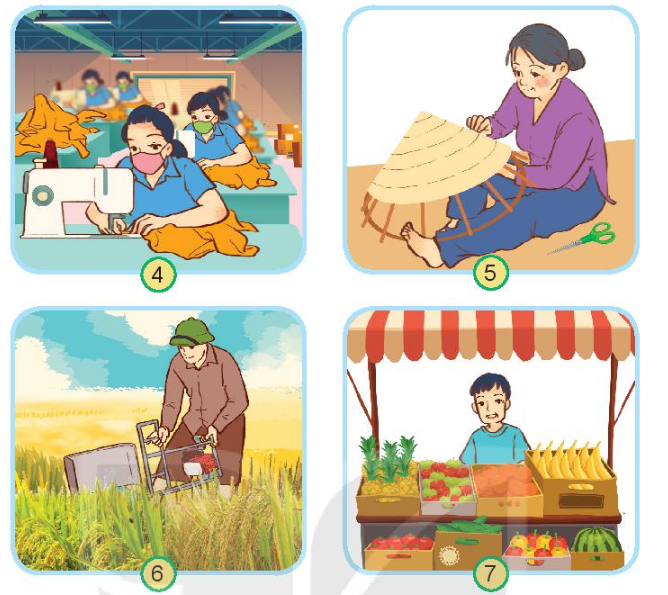 Ngư dân
Bộ đội hải quân
Thợ may
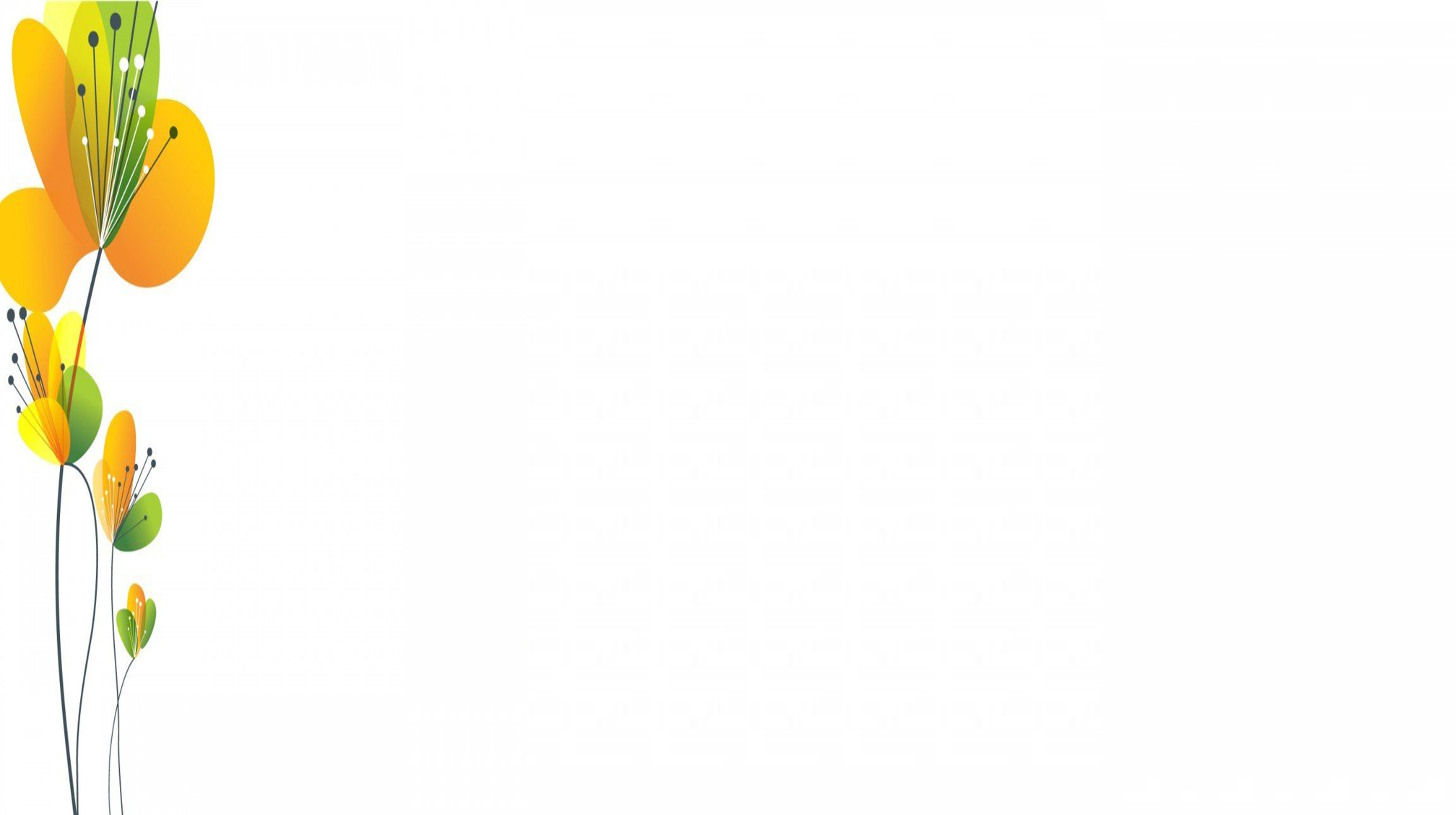 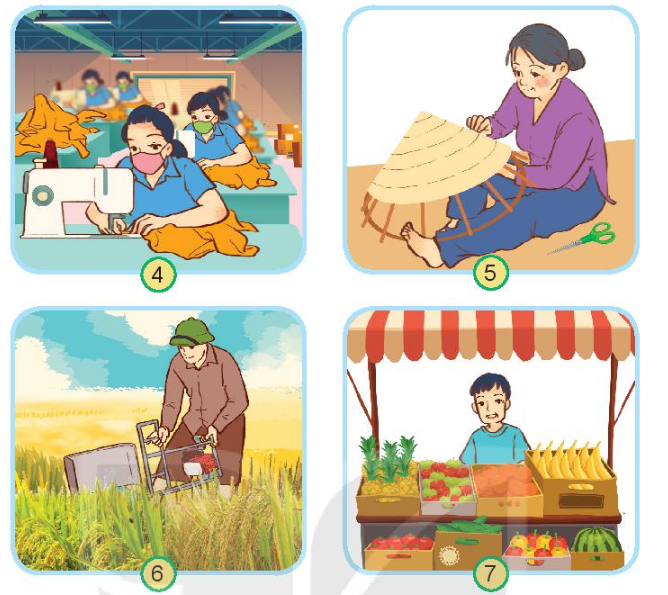 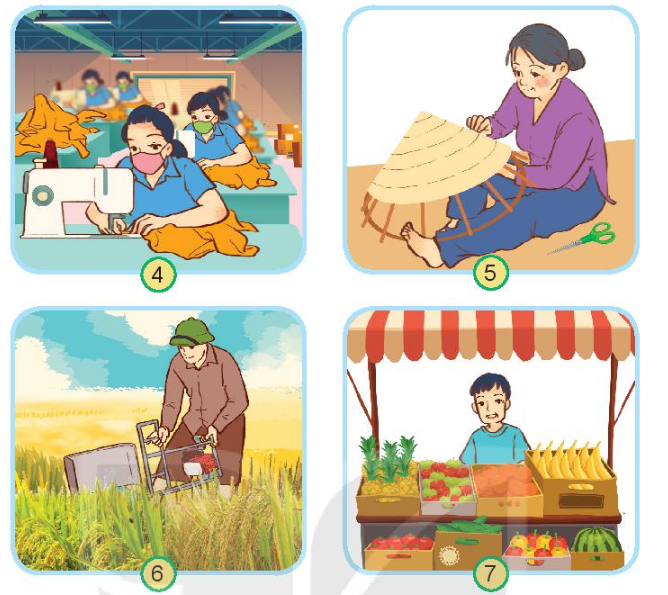 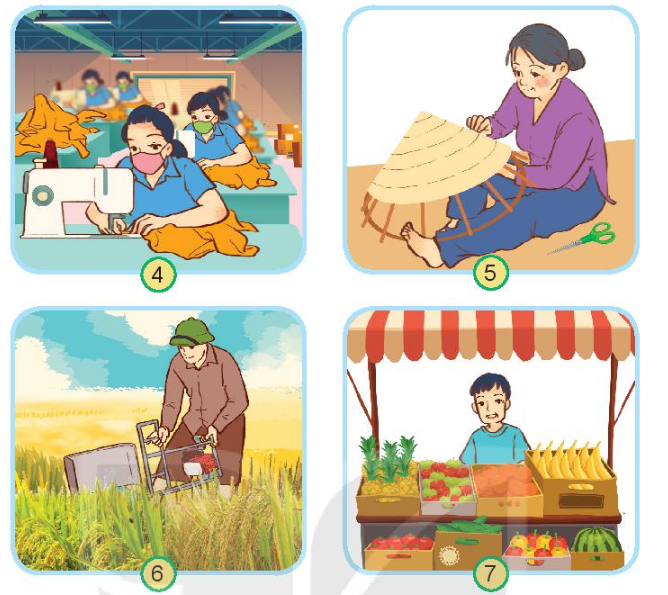 Nông dân / nghề  nông
Thợ đan nón
Người bán hàng
Như vậy chúng ta thấy mỗi công việc, mỗi nghề nghiệp đều có những lợi ích và giá trị riêng. Những công việc, nghề nghiệp ấy liên kết lại với nhau mới tạo thành một đất nước hòa bình, phát triển và hiện đại. Chúng ta cần phải trân trọng tất cả các nghề các con nhé.
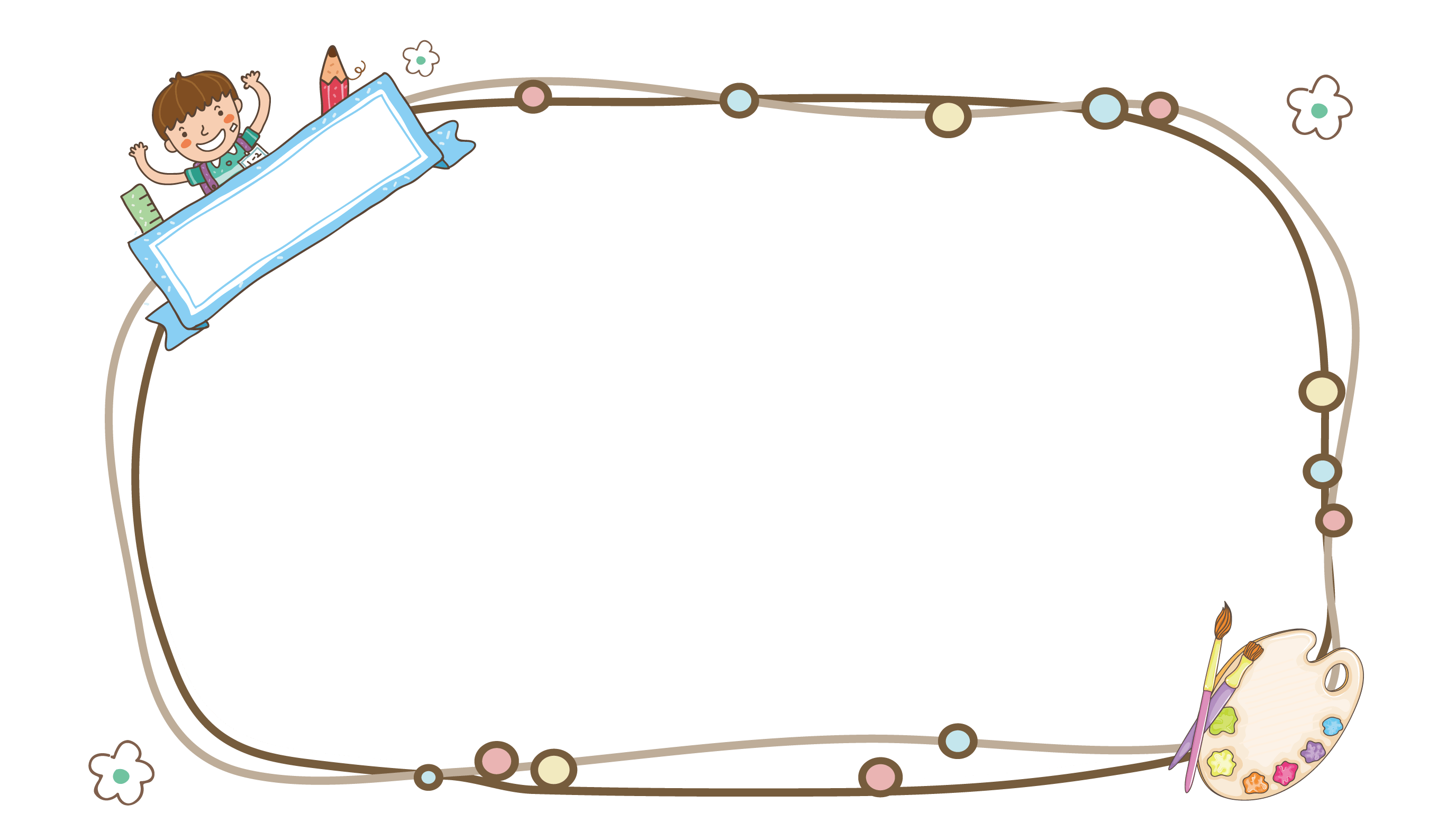 Hoàn thành phiếu học tập
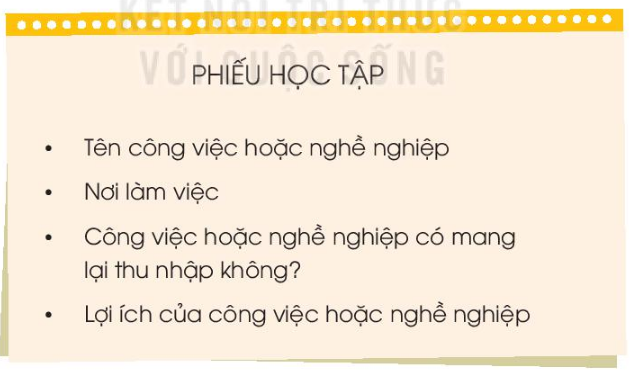 PHIẾU HỌC  TẬP
Tên công việc hoặc nghề nghiệp: Bộ đội hải quân
Nơi làm việc: Ở vùng biển đảo
Công việc hoặc nghề nghiệp có mang lại thu nhập (Được nhà nước trả lương)
Lợi ích của công việc hoặc nghề nghiệp: Giữ gìn bảo vệ chủ quyền biển đảo, bảo vệ Tổ quốc, mang lại lợi ích quốc gia; bảo đảm cuộc sống cho cá nhân và gia đình.
Hoạt động thực hành
1. Kể tên một số công việc hoặc nghề nghiệp có thu nhập khác mà em biết.
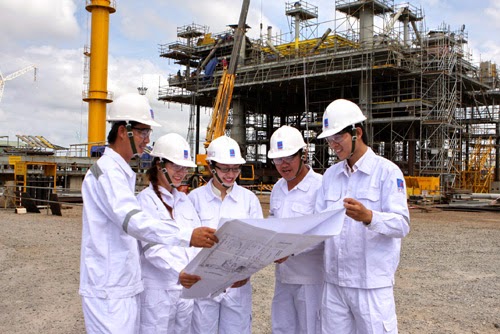 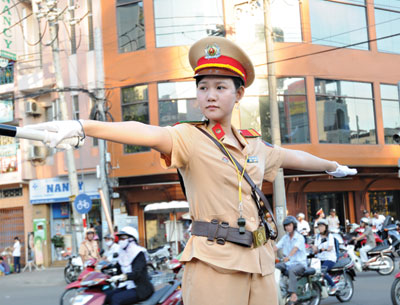 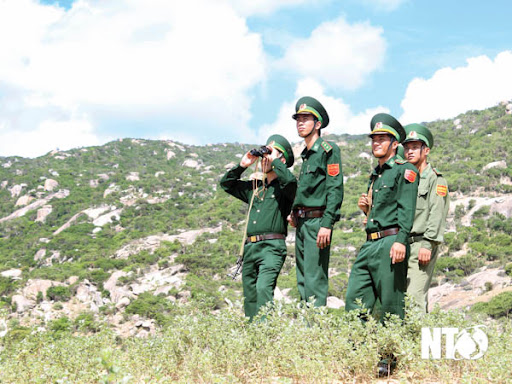 Công an giao thông
Bộ đội biên phòng
Kĩ sư xây dựng
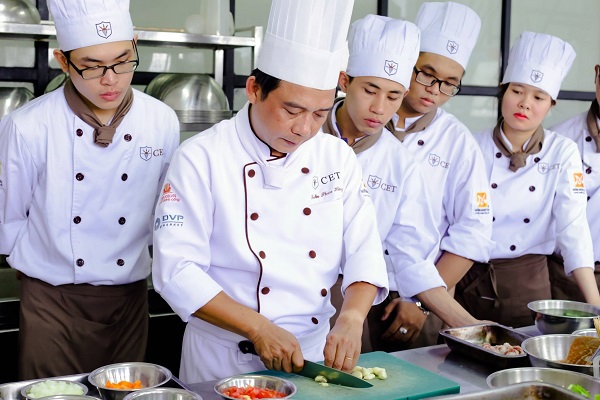 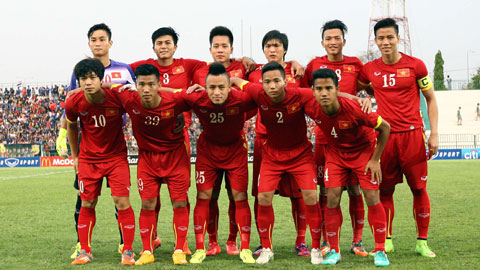 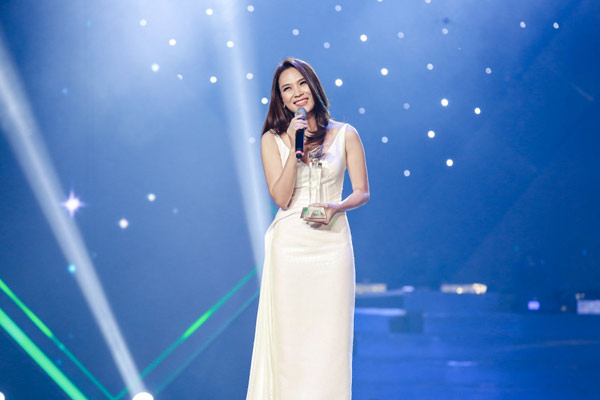 Cầu thủ
Ca sĩ
Đầu bếp
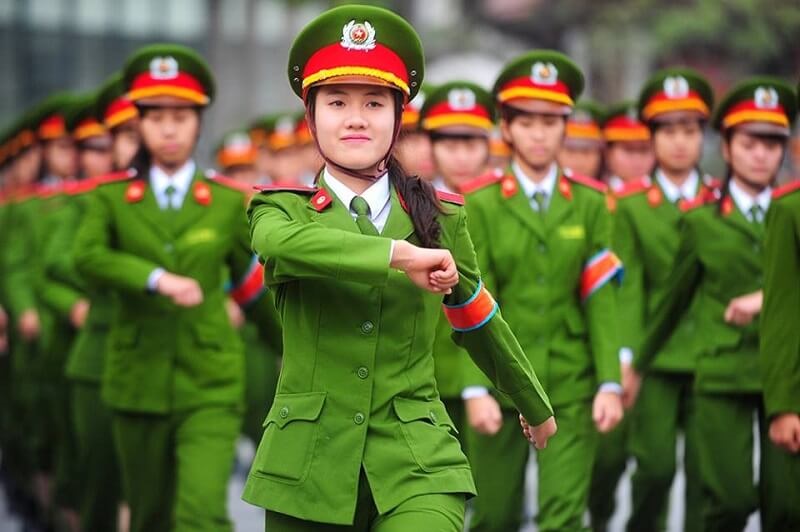 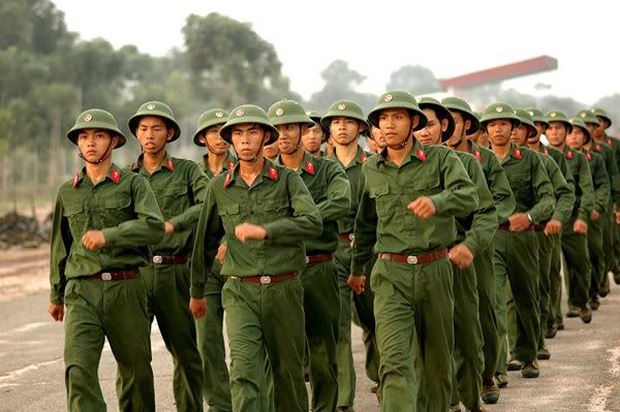 Công an
Bộ đội
Bác sĩ – y tá
2. Nói về nghề nghiệp của một người lớn trong gia đình em.
Củng cố
Qua tiết học con đã học được bài học gì?
Tìm hiểu tên một số công việc tình nguyện không nhận lương và nêu lợi ích của công việc đó.
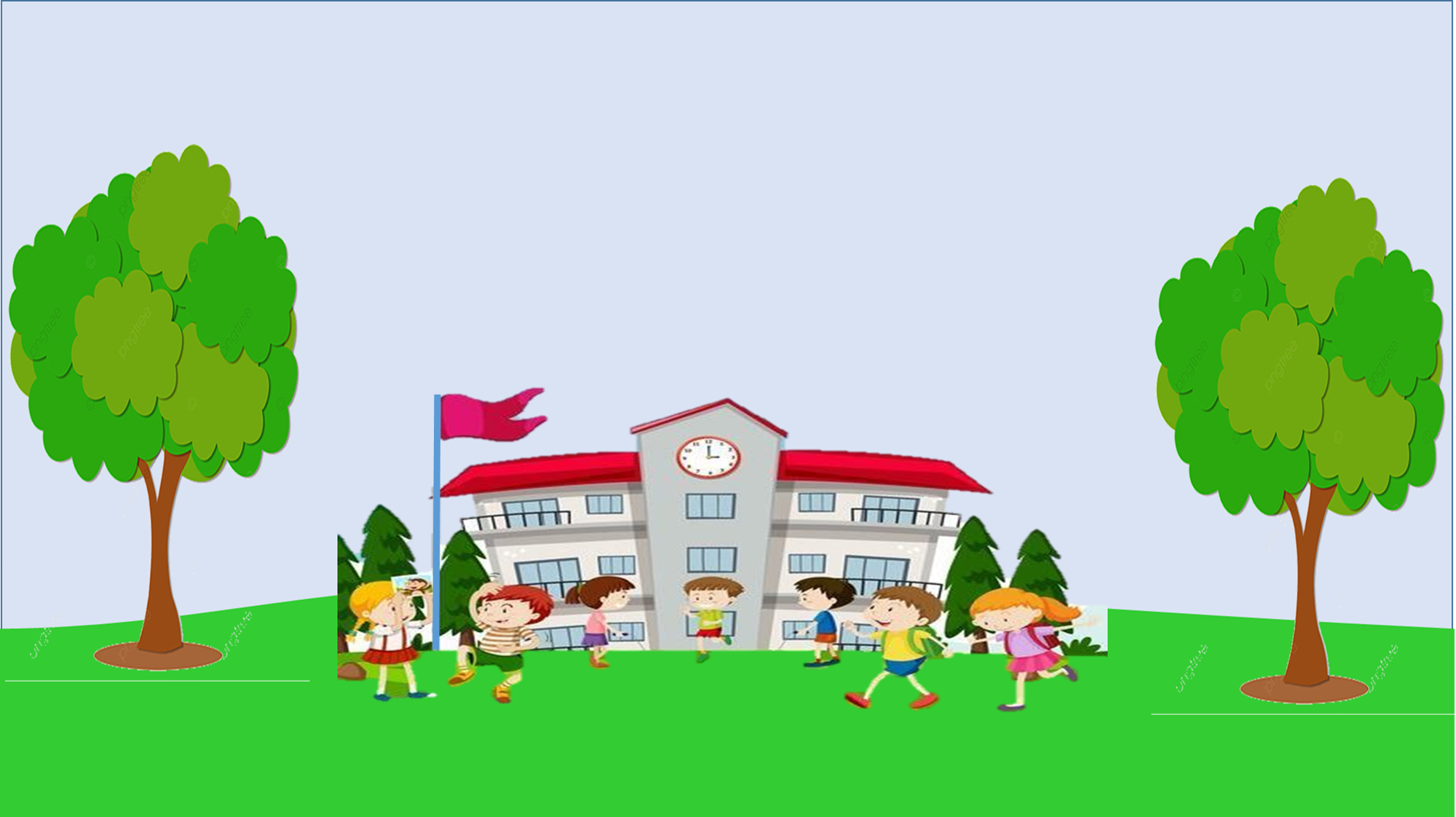 CHÚC CÁC CON 
CHĂM NGOAN HỌC GIỎI
CHÚC CÁC CON 
CHĂM NGOAN HỌC GIỎI